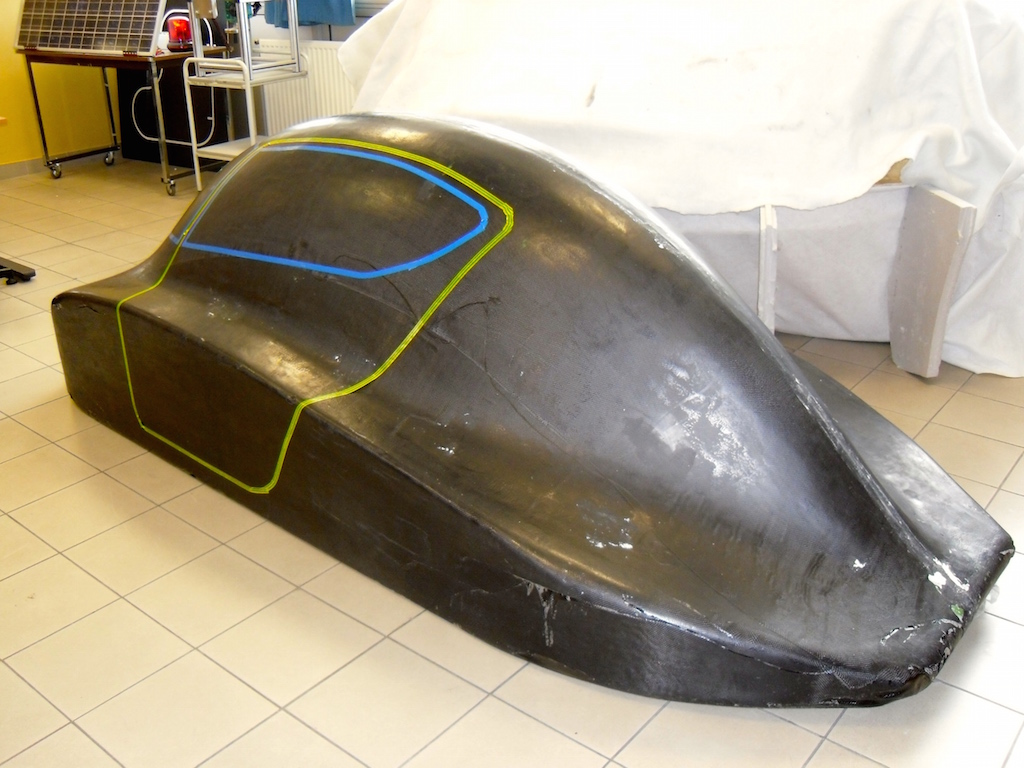 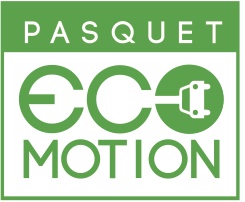 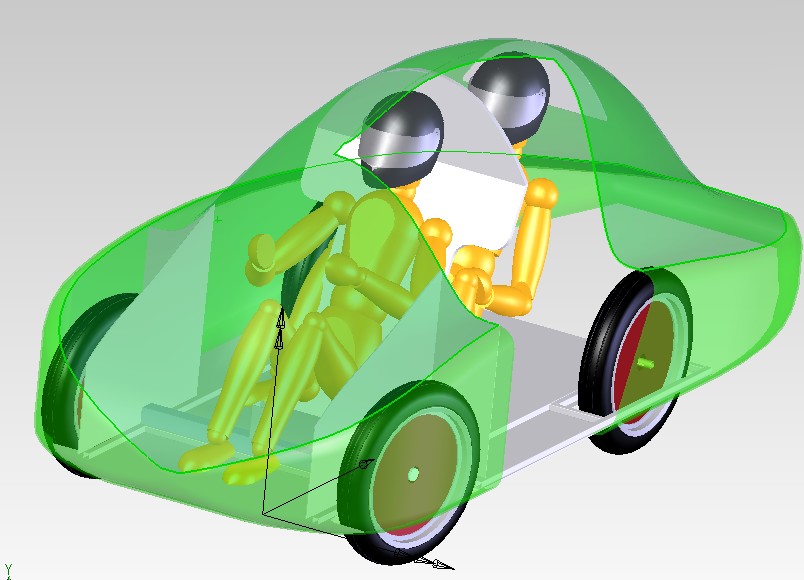 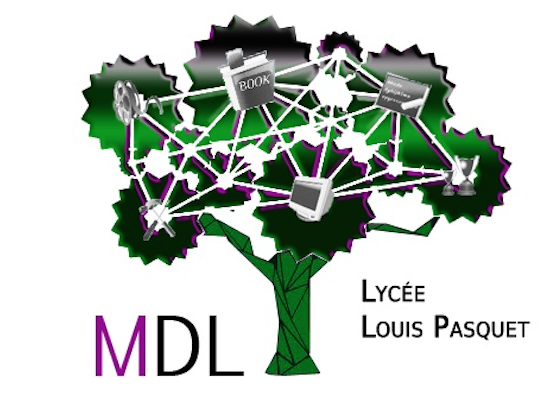 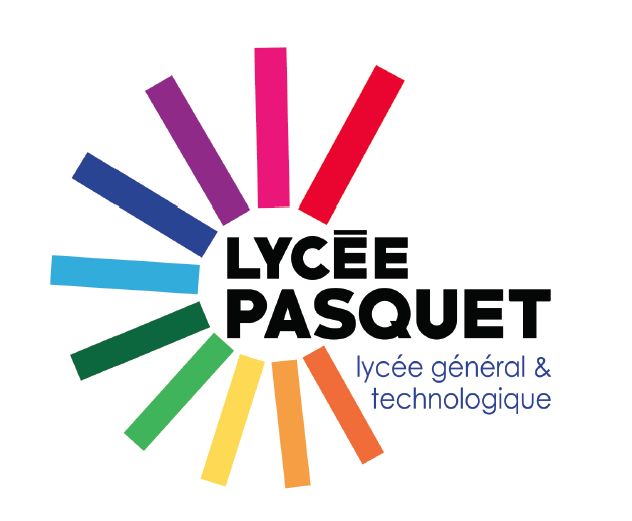 DU REVE A LA REALITE
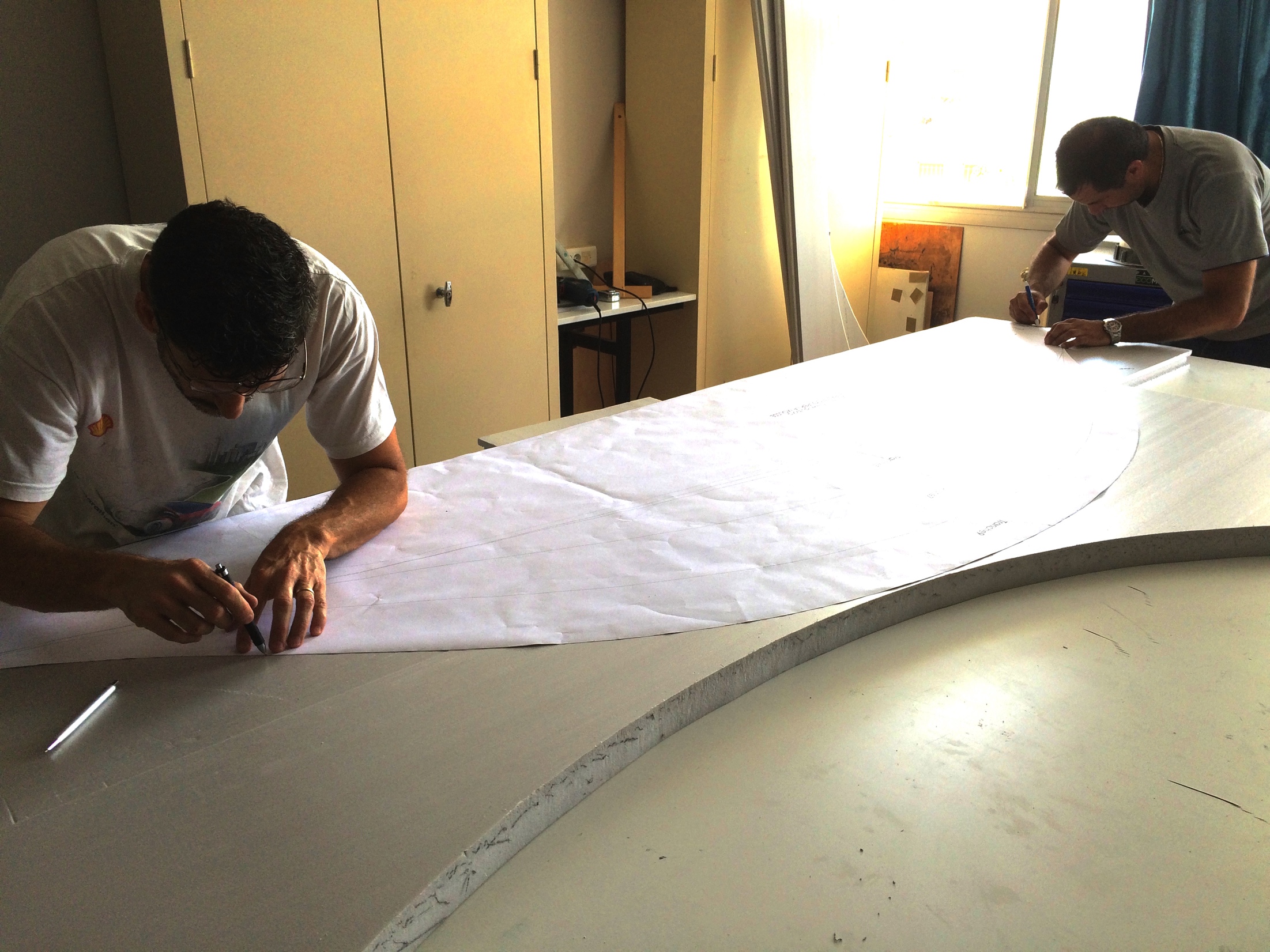 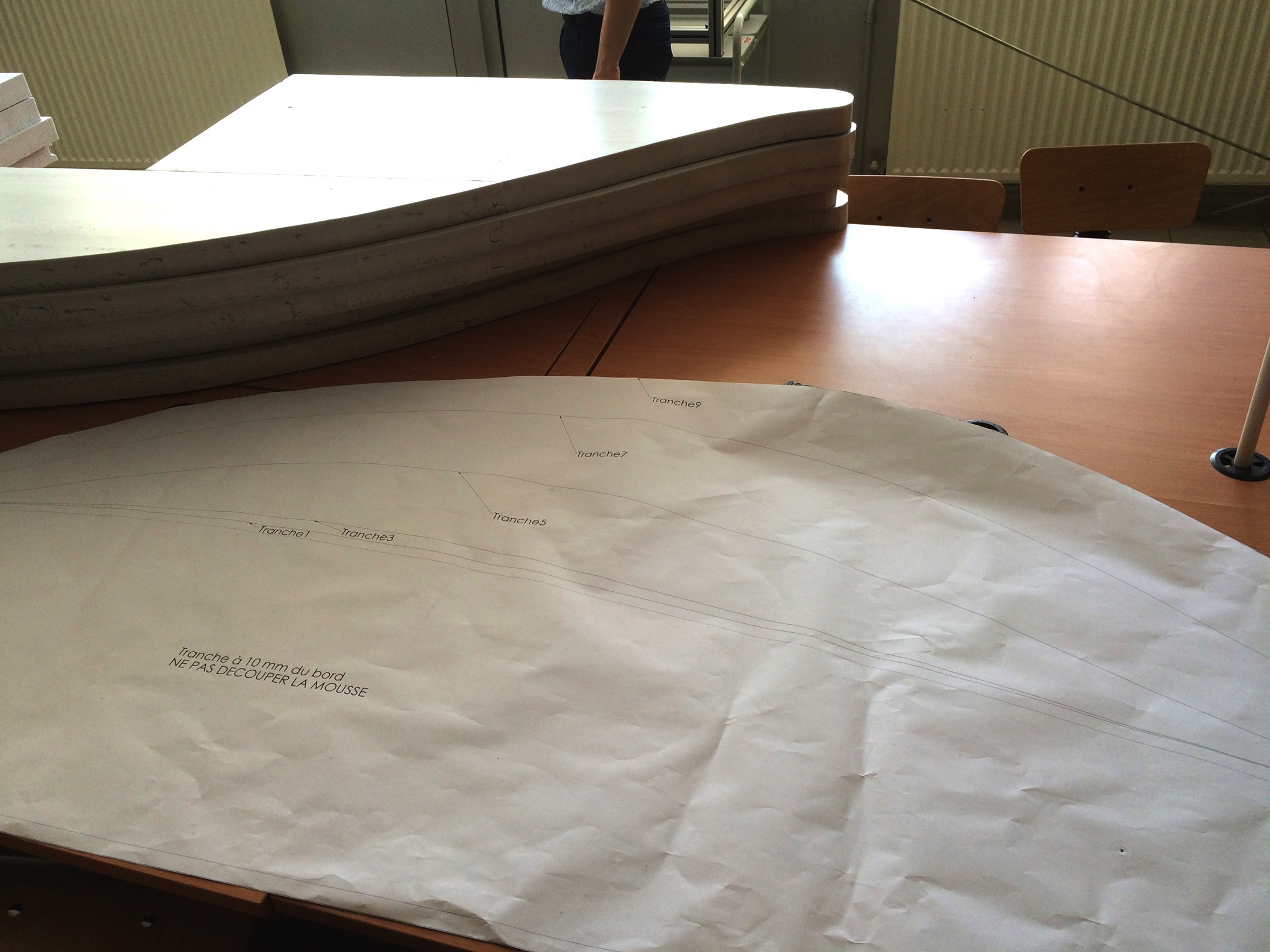 Découpe des plaques suivant les plans
Assemblage des plaques
Mise en forme
Ponçage
Le modèle est prêt
Plâtre ,laque,gel coat ,cire de démoulage
Préparation du moule
Le moule  assemblé
Le moule est prêt
Réalisation de la carrosseriefibre de carbone, fibre de verre et nid d’abeille
Mise sous vide
Notre carrosserie 
du rêve à la réalité